Đuổi hình bắt truyện
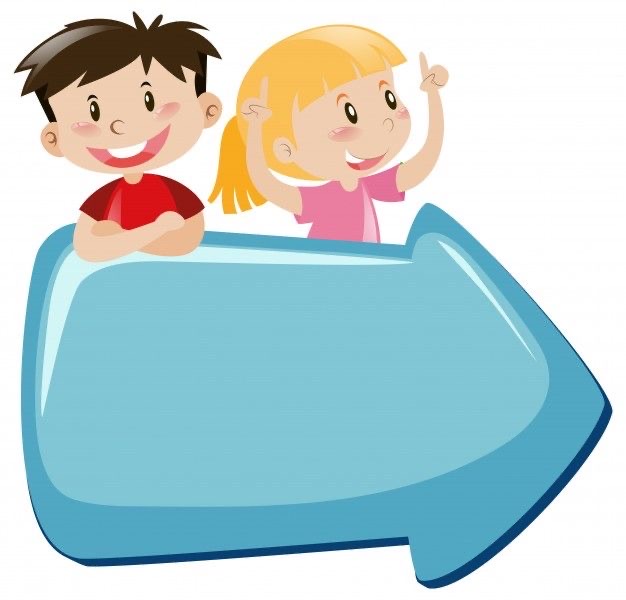 [Speaker Notes: Giáo án của Hạnh Nguyễn (0975152531) https://www.facebook.com/HankNguyenn]
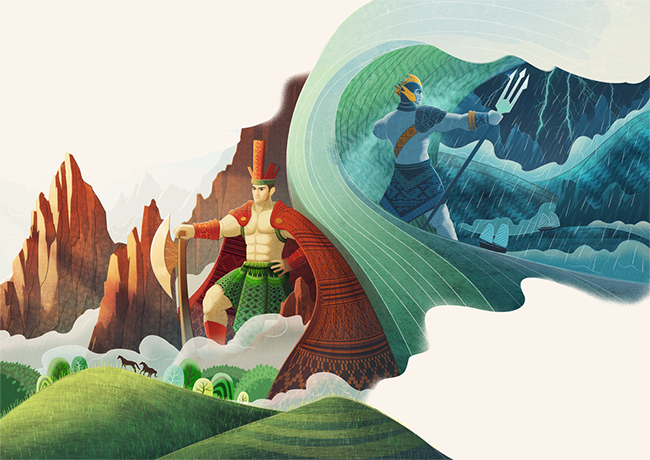 [Speaker Notes: Giáo án của Hạnh Nguyễn (0975152531) https://www.facebook.com/HankNguyenn]
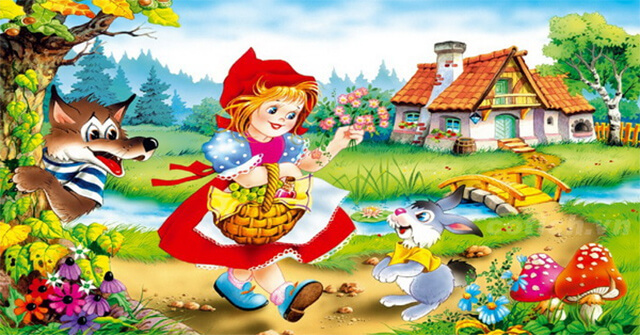 [Speaker Notes: Giáo án của Hạnh Nguyễn (0975152531) https://www.facebook.com/HankNguyenn]
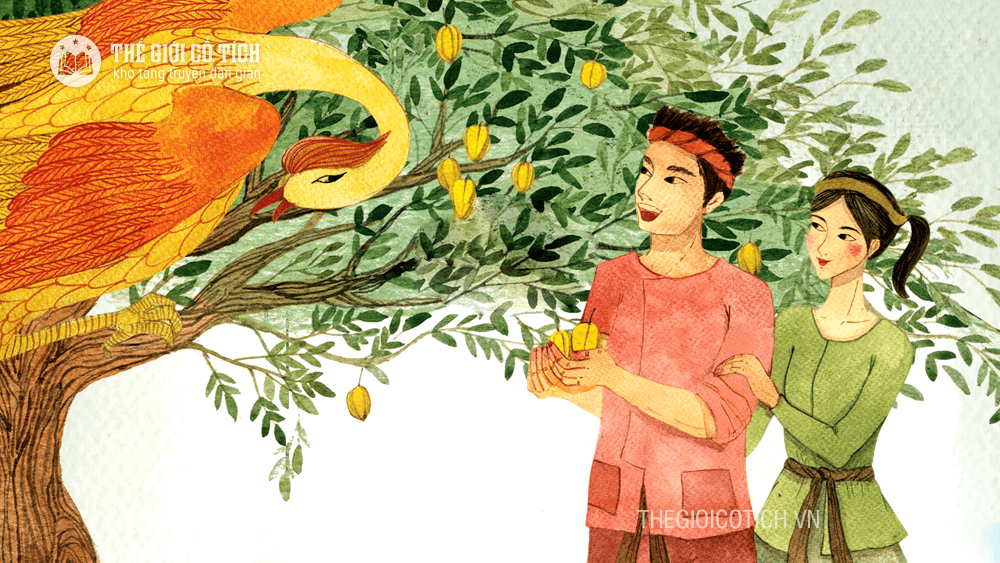 [Speaker Notes: Giáo án của Hạnh Nguyễn (0975152531) https://www.facebook.com/HankNguyenn]
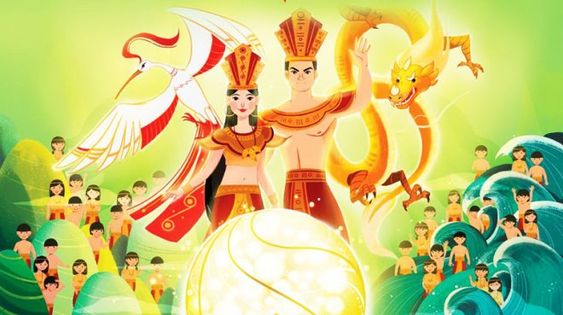 [Speaker Notes: Giáo án của Hạnh Nguyễn (0975152531) https://www.facebook.com/HankNguyenn]
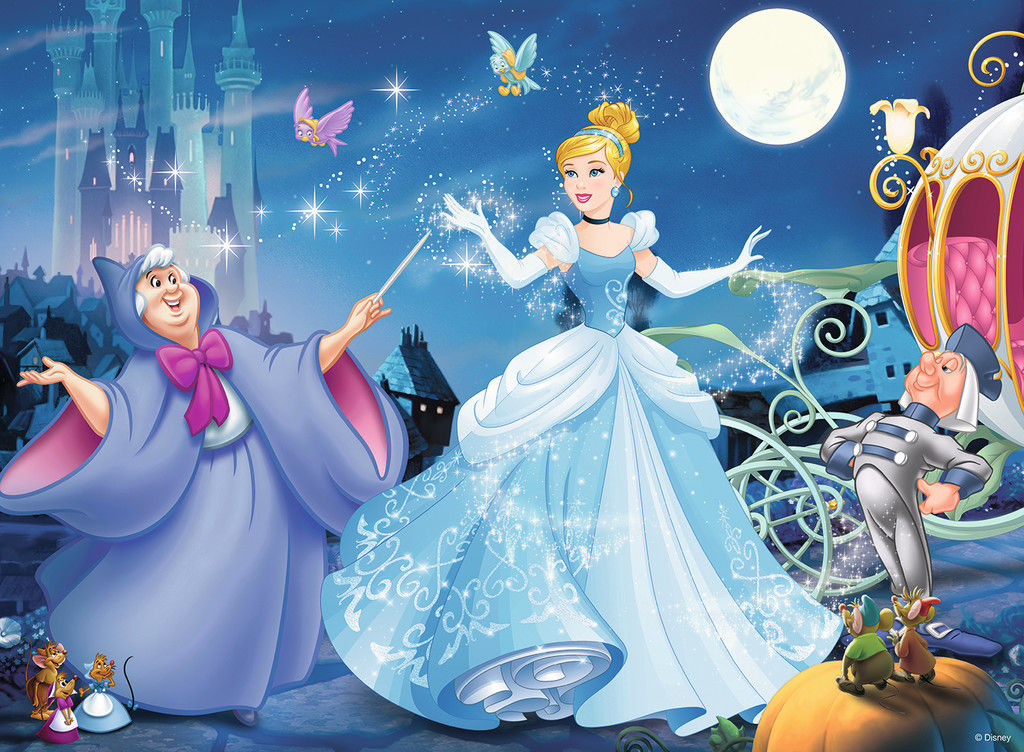 [Speaker Notes: Giáo án của Hạnh Nguyễn (0975152531) https://www.facebook.com/HankNguyenn]
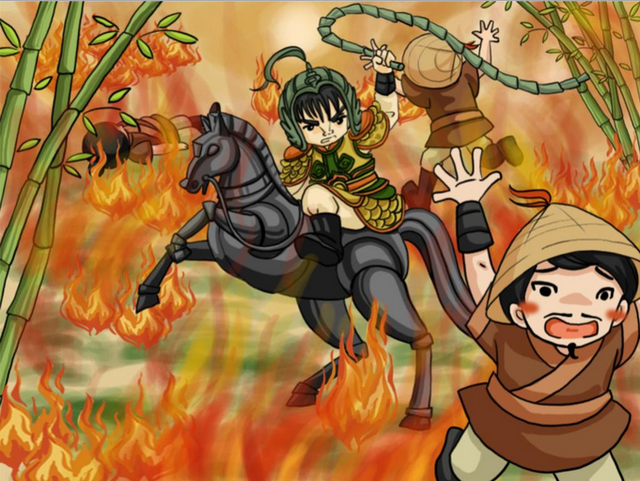 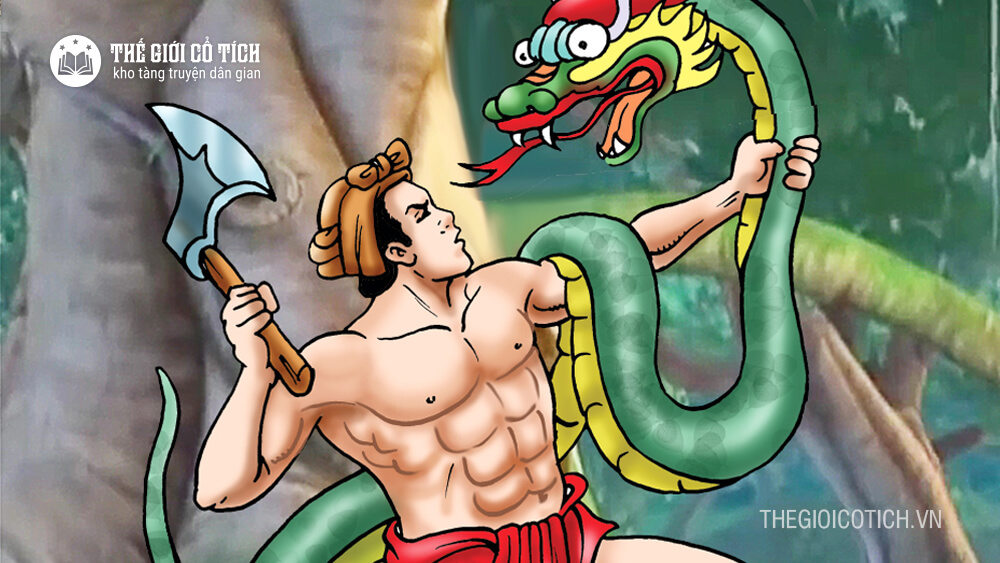 BÀI 1: TRUYỆN( TRUYỆN CỔ TÍCH VÀ TRUYỀN THUYẾT
[Speaker Notes: Giáo án của Hạnh Nguyễn (0975152531) https://www.facebook.com/HankNguyenn]
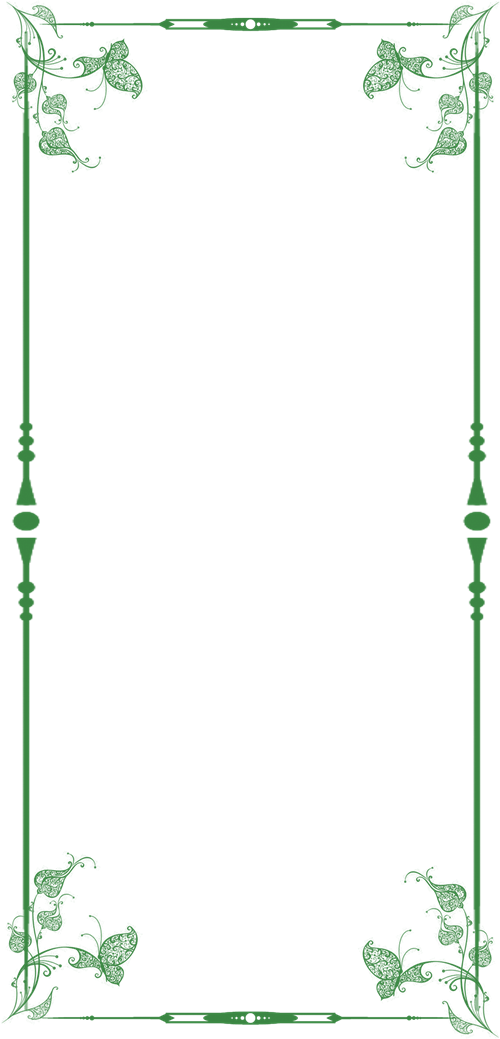 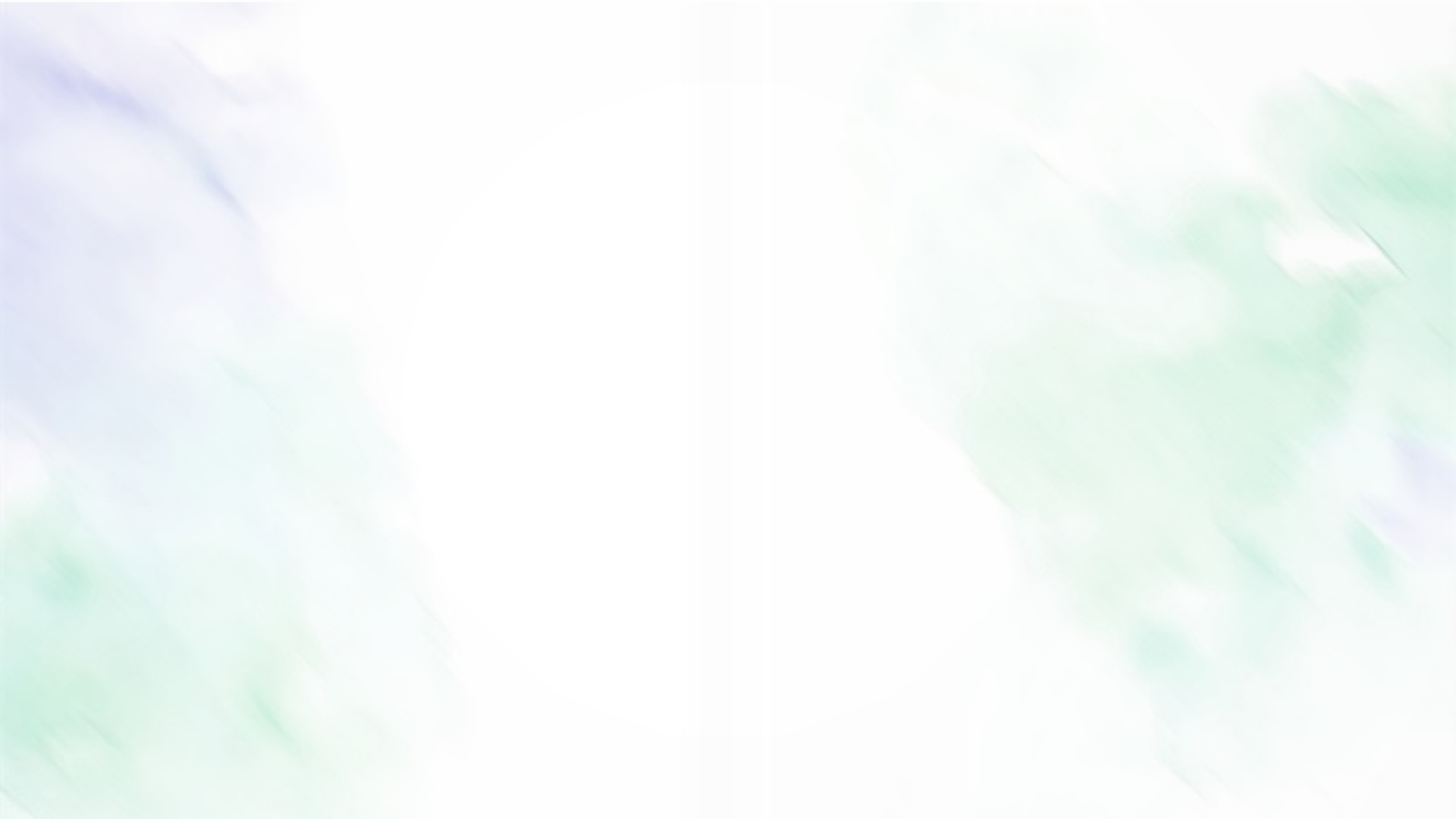 Tiết 5,6,7
Thánh Gióng
[Speaker Notes: Giáo án của Hạnh Nguyễn (0975152531) https://www.facebook.com/HankNguyenn]
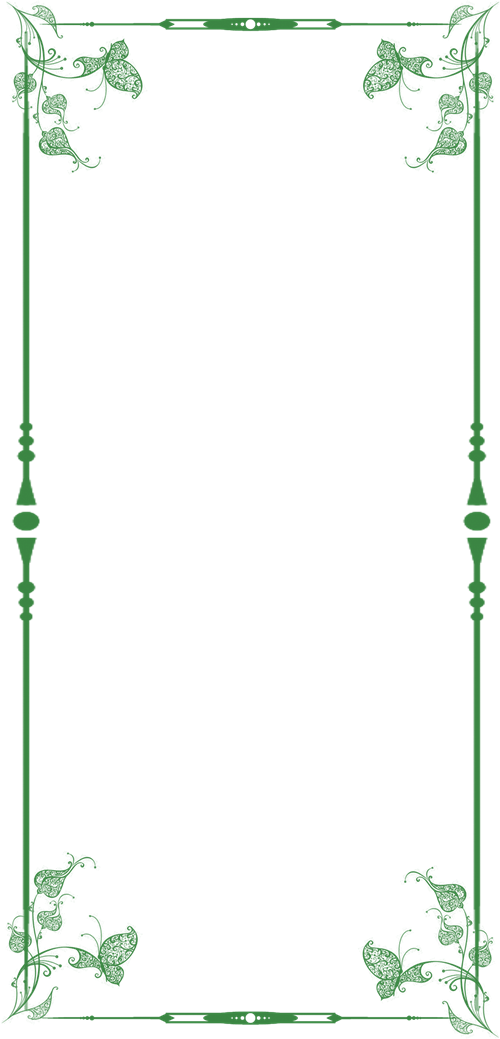 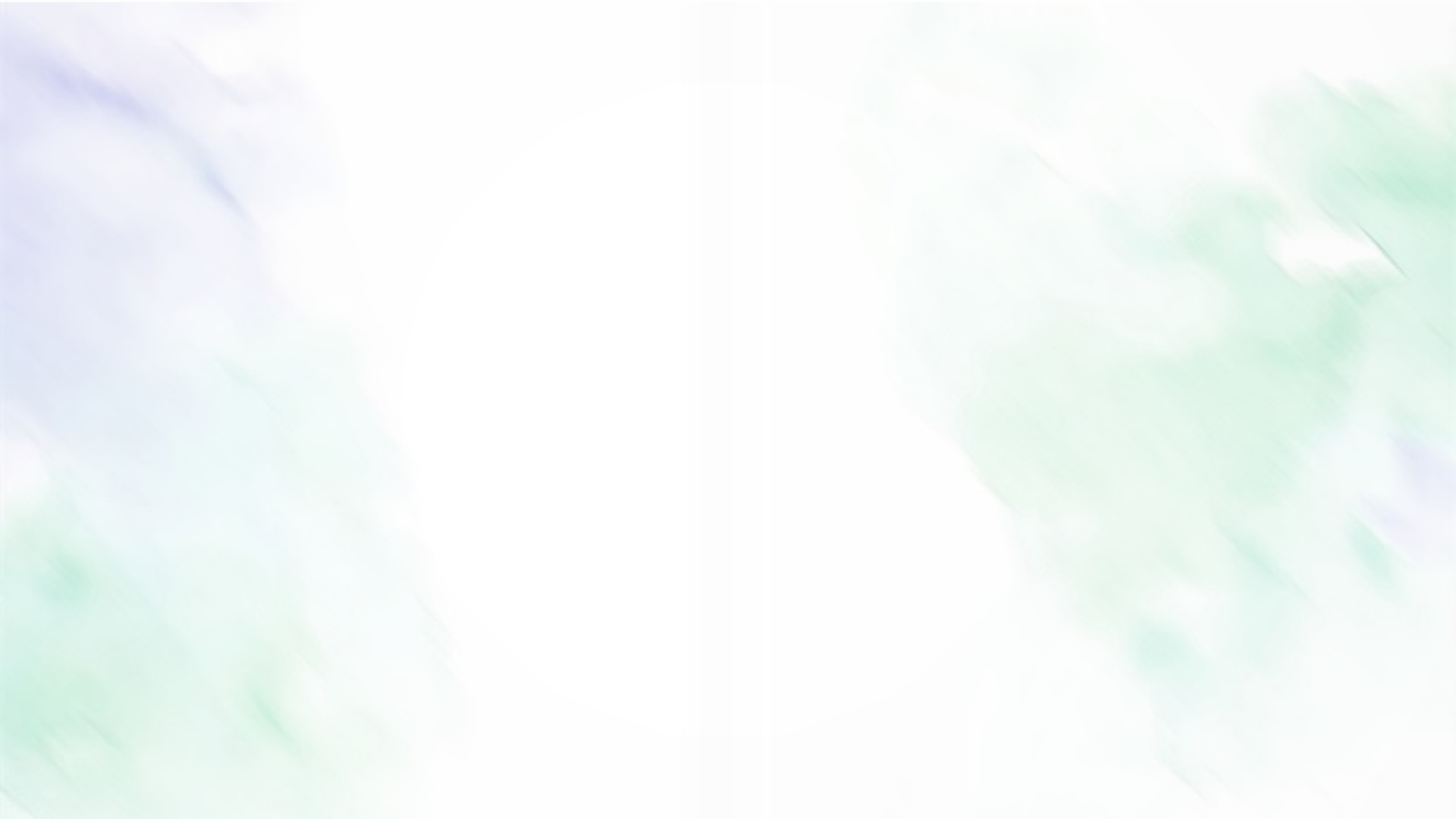 I.Tìm hiểuchung
1. Kiến thức Ngữ văn
[Speaker Notes: Giáo án của Hạnh Nguyễn (0975152531) https://www.facebook.com/HankNguyenn]
Là loại truyện dân gian:
TRUYỀN THUYẾT
Đối tượng: Các sự kiện, nhân vật liên quan đến lịch sử / Các phong tục, cảnh vật địa phương
 - Nghệ thuật: Thường có yếu tố hoang đường, kì ảo
- Mục đích: Thể hiện thái độ, cách đánh giá của nhân dân về các sự kiện và nhân vật liên quan đến lịch sử / Giải thích nguồn gốc phong tục, cảnh vật theo quan niệm của nhân dân.
Lưu ý khi đọc:
1/ Truyện xảy ra thời nào? Kể về chuyện gì? Nhân vật nào nổi bật?
2/ Truyện liên quan đến sự thật lịch sử nào? Đâu là chi tiết hoang đường, kì ảo?
3/ Truyện muốn ca ngợi/ phê phán điều gì? Điều ấy có liên quan như thế nào đến cuộc sống hiện nay và với bản thân em?
[Speaker Notes: Giáo án của Hạnh Nguyễn (0975152531) https://www.facebook.com/HankNguyenn]
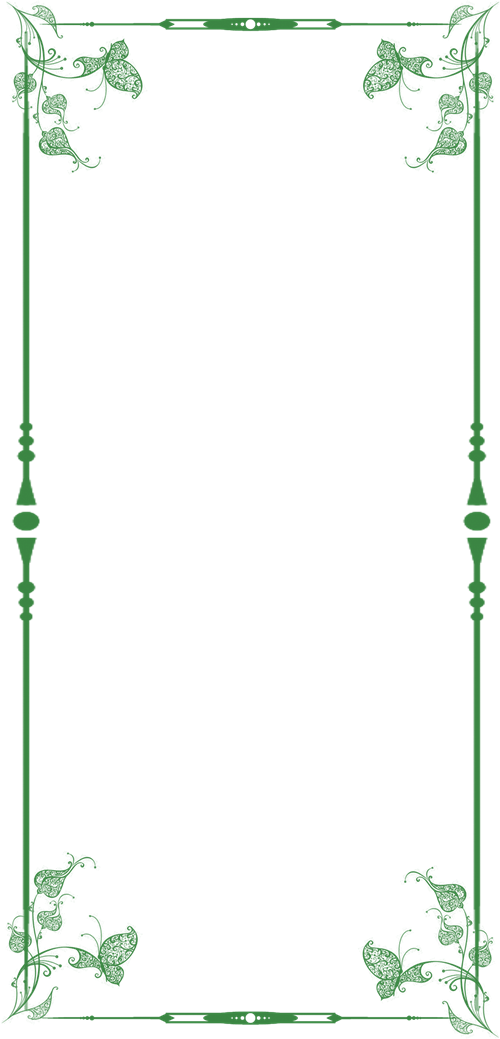 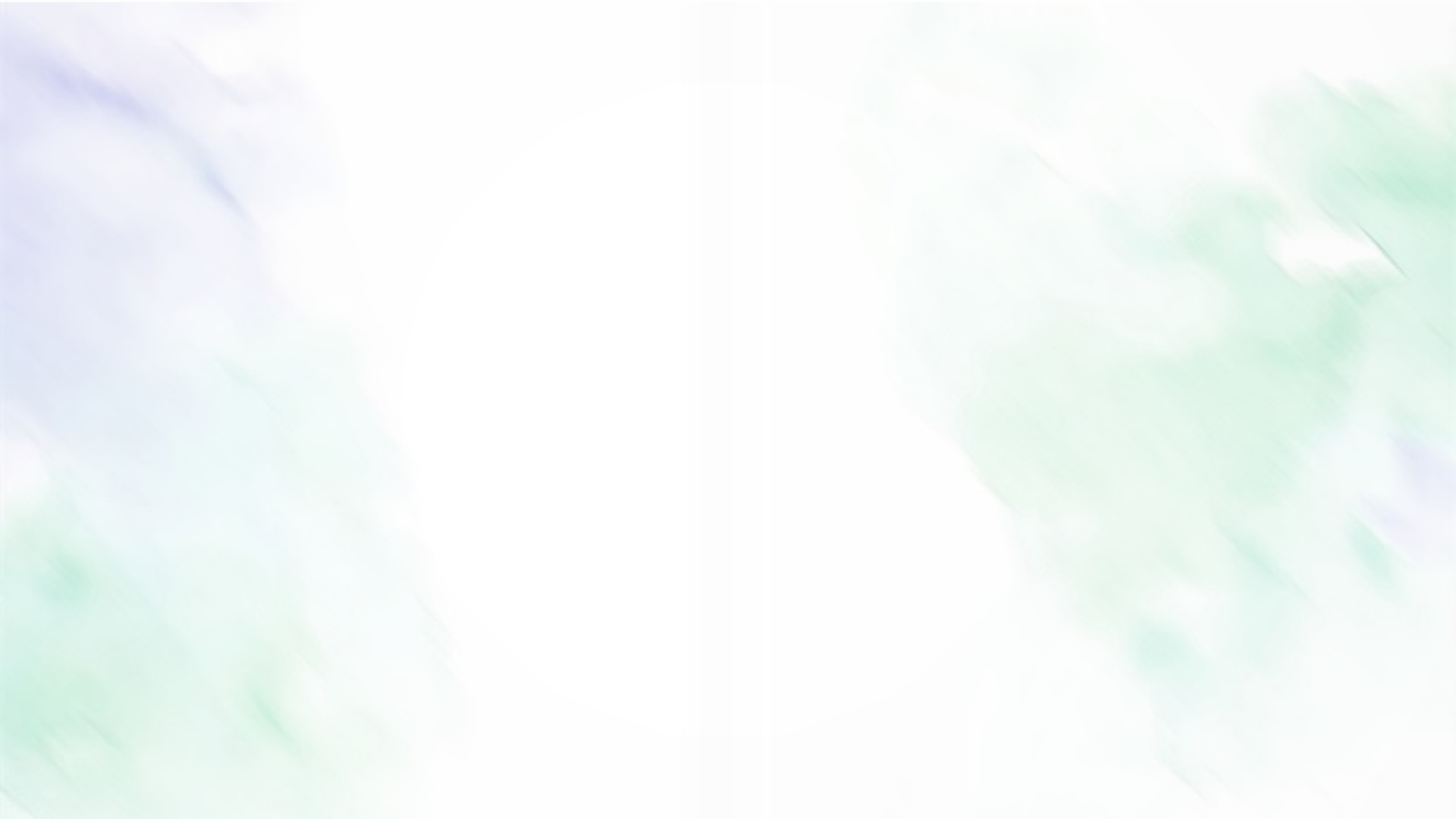 2.Tác giả, tác phẩm
3.Hướng dẫn đọc
[Speaker Notes: Giáo án của Hạnh Nguyễn (0975152531) https://www.facebook.com/HankNguyenn]
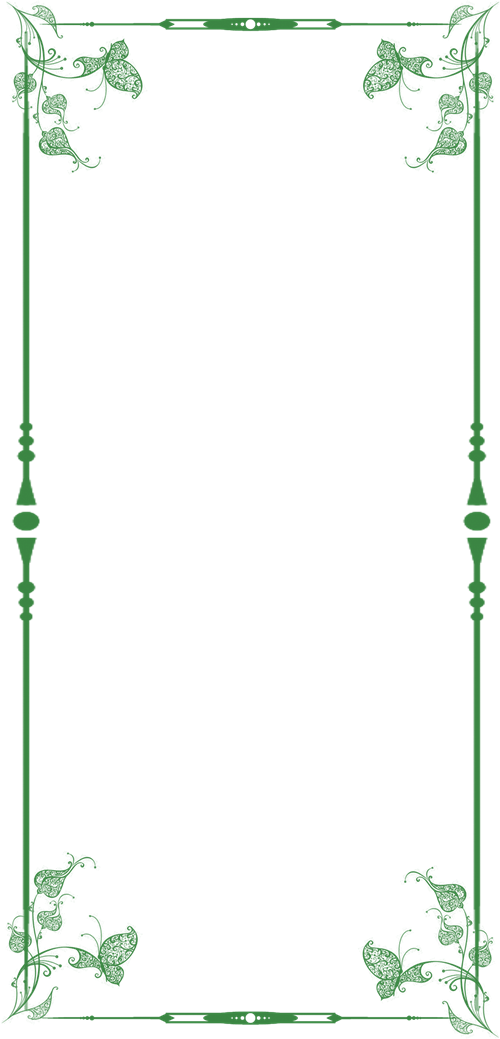 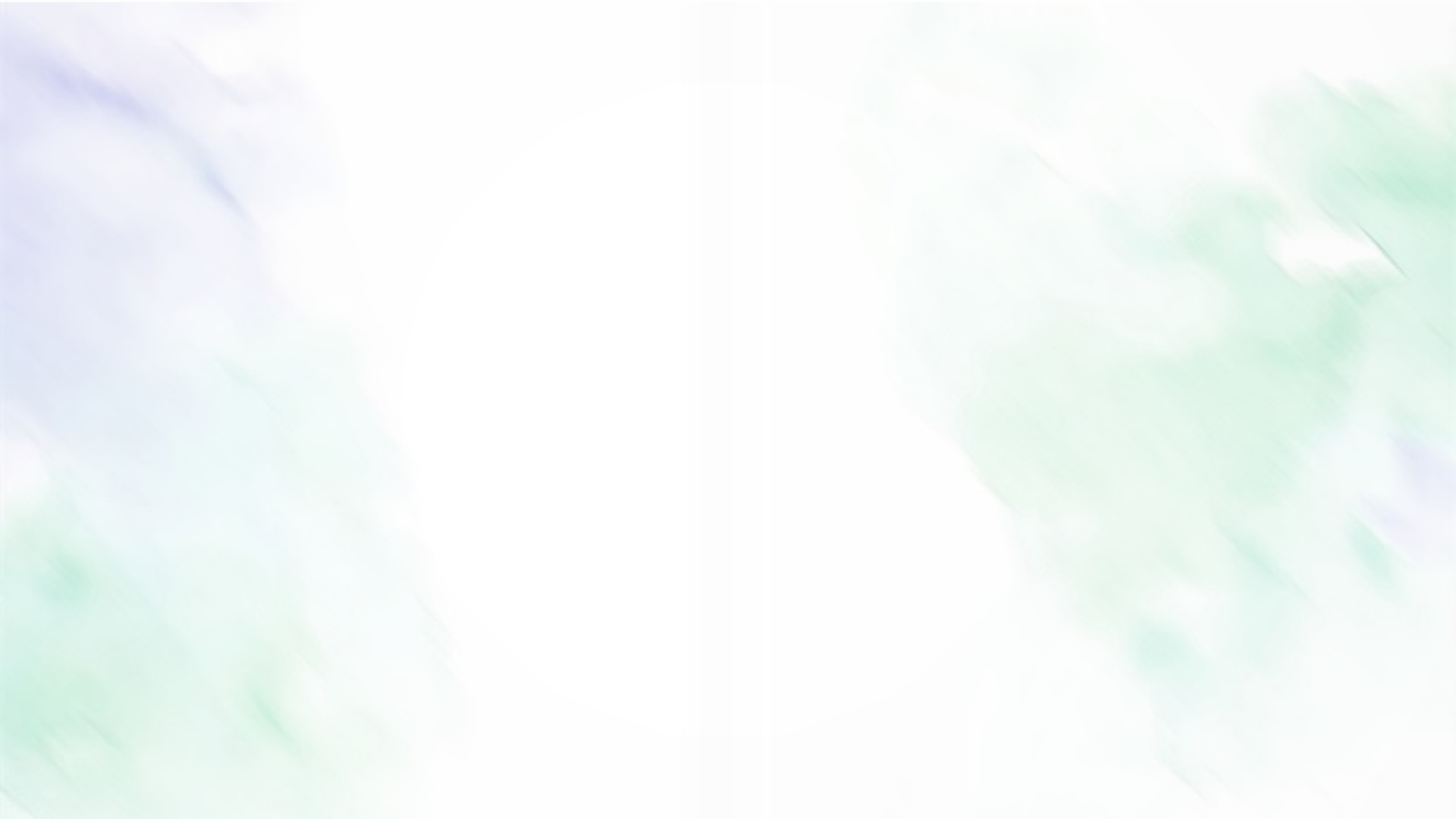 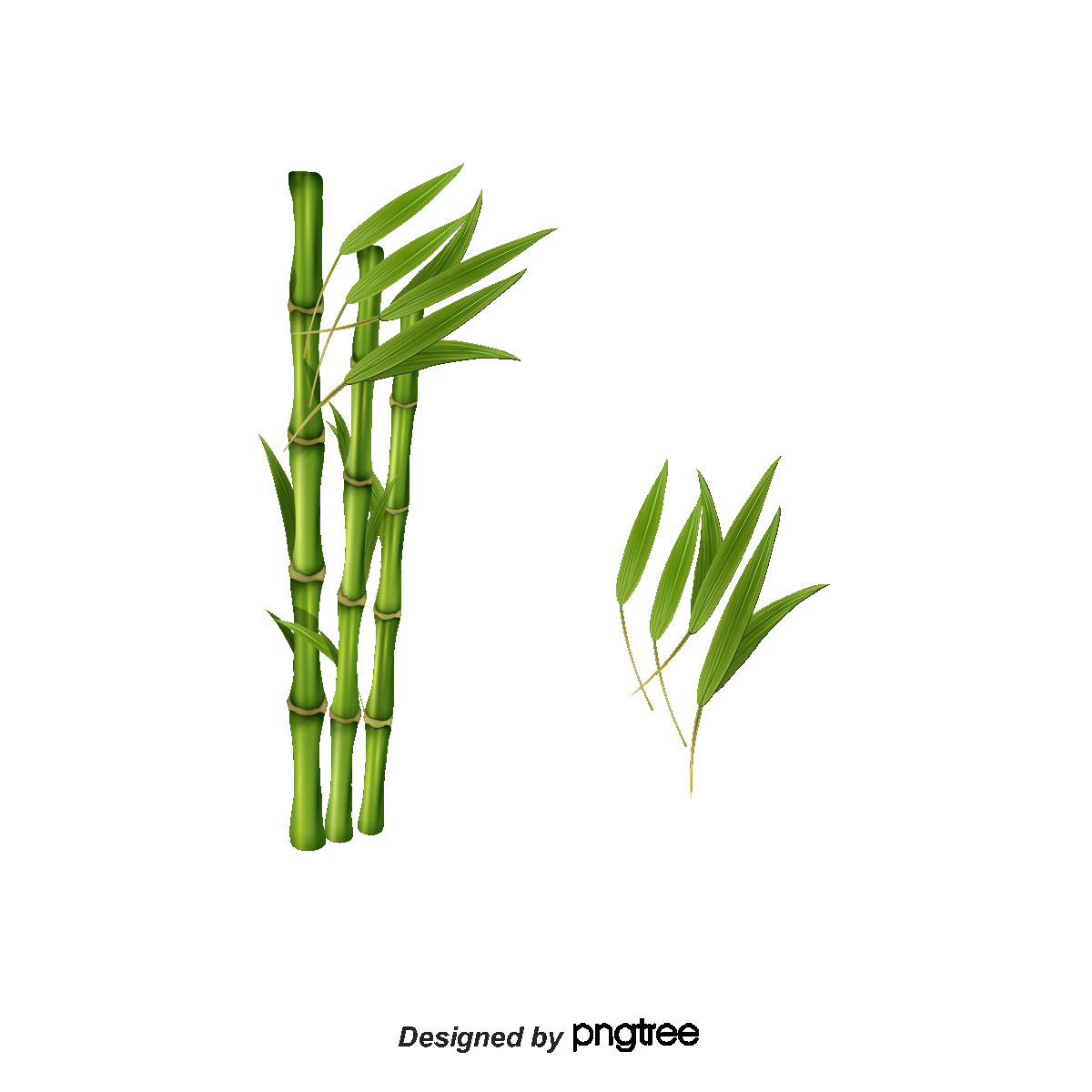 II.Đọc hiểu văn bản
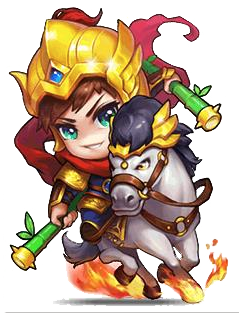 [Speaker Notes: Giáo án của Hạnh Nguyễn (0975152531) https://www.facebook.com/HankNguyenn]